rapport 
D’ORIENTATIONS BUDGÉTAIRES 
2025
1
Conseil Municipal du 5 février 2025
INTRODUCTION
A – Les textes règlementaires

L’article 2312-1 du Code Général des Collectivités Territoriales rend obligatoire la tenue d’un Débat d’Orientations Budgétaires (DOB) dans les deux mois précédant le vote du Budget Primitif, afin de présenter les grandes orientations du prochain budget au Conseil Municipal et de les discuter. 
La loi du 7 août 2015, portant Nouvelle Organisation Territoriale de la République (Loi NOTRe) précisée par le décret n°2016-841du 24 juin 2016, a renforcé le rôle du DOB en définissant son contenu.
	Le DOB doit comporter les informations suivantes (article D.2312-3 du CGCT) :
La présentation des hypothèses générales prises sur les dépenses et les recettes.
La présentation des engagements pluriannuels, notamment en matière              d’investissement.
La présentation des éléments relatifs à la structure et à la gestion de l’encours de dette.
L’analyse des ratios budgétaires et de leur évolution permettant de qualifier le projet du budget présenté et l’évolution de l’équilibre budgétaire dans le temps.
2
Conseil Municipal du 5 février 2025
Dans les communes  comptant plus de 10 000 habitants, le rapport doit inclure les éléments suivants :
La composition des effectifs.
Les dépenses liées au personnel, englobant des informations détaillées sur la rémunération telles que les traitements indiciaires, les régimes indemnitaires, les nouvelles bonifications indiciaires, les heures supplémentaires rémunérées et les avantages en nature.
La durée effective du travail au sein de la commune.
Le décret prévoit également que le présent rapport soit mis à disposition du public par tous moyens dans les 15 jours suivant la tenue du débat.
L’obligation d’information a été renforcée par l’article 13 de la Loi de Programmation des Finances Publiques (LPFP) en date du 22 janvier 2018, qui prévoit que ce rapport doit aussi présenter :
Un objectif d’évolution des dépenses réelles de fonctionnement (DRF).
Un objectif d’évolution du besoin annuel de financement.
Comme toute délibération qui amène le Conseil Municipal à prendre acte, le Débat d’Orientations Budgétaires donne lieu à un vote.
3
Conseil Municipal du 5 février 2025
B. Contexte économique et budgétaire national
d’après la Loi de Finances 2025

La Loi de Finances 2025 a été partiellement censurée par le Conseil constitutionnel, remettant en question certaines de ses dispositions majeures. Malgré cette censure, voici le cadre économique qu’elle tentait d’instaurer :
Inflation – Stabilisée à environ 2 % après des pics récents, l’inflation reste un défi central, notamment pour les ménages à revenus modestes.
Taux de chômage – Prévu à 7,1 %, avec des efforts ciblés sur les secteurs stratégiques, mais une amélioration limitée par la faible croissance.
Déficit public – Réduction ambitieuse du déficit à 5 % du PIB, reposant sur des économies et de nouvelles recettes fiscales.​
Taux d’endettement – Estimé à 109 % du PIB, reflétant encore les impacts des crises récentes.
Croissance du PIB – Faible, à 1 %, entravée par les ajustements fiscaux et un environnement économique global fragile.
4
Conseil Municipal du 5 février 2025
C. IMPACT DE LA LOI DE FINANCES 2025 SUR LES BUDGETS COMMUNAUX

L’absence de la Loi de Finances 2025 et l’adoption de la loi spéciale en réponse auront des impacts significatifs sur les budgets communaux, particulièrement après la censure partielle de certaines dispositions prévues. Voici les principales répercussions attendues sur les finances locales :
Dotation Globale de Fonctionnement (DGF) – Une stabilité ou une légère diminution de la DGF est à prévoir, avec des marges budgétaires toujours contraintes pour les collectivités. Les efforts de réduction du déficit national pourraient freiner la hausse des dotations pour compenser les charges croissantes des communes.
DMTO (Droits de Mutation à Titre Onéreux) – Les DMTO, qui constituent une ressource importante pour de nombreuses communes, devraient rester élevés dans les grandes zones urbaines où les transactions immobilières se maintiennent. Cependant, une éventuelle baisse du marché immobilier pourrait affecter les recettes des communes rurales ou moins dynamiques.
5
Conseil Municipal du 5 février 2025
C. IMPACT DE LA LOI DE FINANCES 2025 SUR LES BUDGETS COMMUNAUX (SUITE)

Investissements communaux – Les efforts visant à réduire la dette publique nationale pourraient limiter les possibilités de financement des projets communaux via des subventions ou des fonds spécifiques. Ainsi, les communes devront faire des choix entre investissements prioritaires et maîtrise de l’endettement.
Masse salariale – L’impact de la loi spéciale sur les finances locales inclut l’augmentation des coûts salariaux des collectivités dues à la hausse des taux de cotisations pour la CNRACL, ainsi que l’inflation qui pèse sur les salaires.
6
Conseil Municipal du 5 février 2025
d. Les principales mesures issues 
du Projet de Loi de Finances (PLF) pour 2025

La Loi de Finances 2025 ayant été censurée, une loi spéciale temporaire a été adoptée pour garantir la stabilité budgétaire en attendant une solution définitive. Voici les mesures initialement prévues dans la Loi de Finances 2025, qui n’ont pas été adoptées :
Dotation forfaitaire des communes – Maintien de la dotation forfaitaire à son niveau actuel pour éviter toute interruption des services locaux essentiels.
Variables d’ajustement – Réduction significative des dépenses des collectivités locales, à hauteur de 487 millions d’euros, principalement réalisée par un ajustement des mécanismes de la DCRTP (Dotation de Compensation de la Réforme de la Taxe Professionnelle) et du FDPTP (Fonds Départemental de Péréquation de la Taxe Professionnelle).
Fonds de compensation de la taxe sur la valeur ajoutée – Abaissement du taux de compensation de 16,404 % à 14,850 %, accompagné de la suppression de la prise en charge des dépenses de fonctionnement pour les investissements nouveaux réalisés à partir de 2025.
7
Conseil Municipal du 5 février 2025
d. Les principales mesures issues 
du Projet de Loi de Finances (PLF) pour 2025 (suite)

Soutien à l’investissement local – Réduction du « fonds vert » de 60 %, passant de 2,5 milliards d’euros à 1 milliard d’euros, tout en maintenant les dotations de soutien à l’investissement local à 1,8 milliard d’euros.
Coefficient de revalorisation des valeurs locatives (article 1518 du CGI) – Révision des valeurs locatives basée sur l’évolution de l’IPCH, avec une augmentation prévue de +1,7 % des bases fiscales pour 2025.
Création d’un fonds de réserve – L’article 64 du PLF pour 2025 prévoit la création d’un nouveau fonds de réserve destiné aux finances locales. Ce fonds est alimenté par un prélèvement sur les recettes fiscales des communes, départements, régions, et établissements publics à fiscalité propre dont les dépenses réelles de fonctionnement dépassent 40 millions d’euros. Ce prélèvement est conditionné au dépassement d’un « solde de référence », défini par arrêté.
8
Conseil Municipal du 5 février 2025
Évolution des recettes de fonctionnement (en €)
9
Conseil Municipal du 5 février 2025
Les recettes de fonctionnement en hausse en 2024 

La progression des recettes en 2024 s'explique principalement par plusieurs facteurs :
Le produit fiscal – On observe une augmentation de 3,02%, principalement due à l'effet de l'inflation ; c’est plus modéré qu’en 2023, où l’augmentation avait atteint 6,29 %.
Le Fonds de solidarité des communes d'Île-de-France (FSRIF) – Ce fonds enregistre une hausse de 95 019 € en 2024, atteignant ainsi 688 130 €. Cette évolution s'explique notamment par une baisse des indicateurs comme le potentiel financier et le revenu par habitant, témoignant d’un appauvrissement de la Commune. 
La taxe sur la publicité – On observe une augmentation de 151 889 € en raison de la régularisation de l'année 2023, englobant deux exercices (2023 et 2024). Toutefois, une baisse notable est observée, puisque le produit en 2023 était de 229 479 €.
Le passage de la DSR à la DSU – Ce changement a entraîné une augmentation des recettes de 431 305 €. En 2023, la DSR rapportait 151 560 €, tandis que la DSU a atteint 582 865 € en 2024.
Les produits de services – On observe une légère diminution de 5,73% soit 65 620,67 €, due à une régularisation exceptionnelle des écritures des années précédentes effectuée l'année dernière.
10
Conseil Municipal du 5 février 2025
Évolution des recettes de fonctionnement
M€
13,60
13,20
12,13
5,12
5,25
4,78
4,50
4,52
4,37
1,42
1,35
1,12
1,09
0,65
0,71
11
Conseil Municipal du 5 février 2025
Évolution des dotations (en €)
Dotation Générale Forfaitaire (DGF) – Bien qu’exempte de tout prélèvement au titre de la Contribution au Redressement des Finances Publiques, la DGF subit chaque année une diminution, appelée écrêtement, destinée à alimenter la Dotation de Solidarité Rurale (DSR) et la Dotation de Solidarité Urbaine (DSU). En 2024, cet écrêtement a réduit la dotation de la Commune de 4 842 €, tandis que la part dynamique liée à l’évolution de la population a permis une augmentation de 25 744 €. Il est à noter qu’en 2022, la dotation avait été diminuée de 37 286 € par écrêtement, contre aucune réduction en 2023.
12
Conseil Municipal du 5 février 2025
Évolution des dotations (en €) 

Dotation de Solidarité Rurale (DSR) et la Dotation de Solidarité Urbaine (DSU) – La commune, qui percevait 151 560 € au titre de la DSR en 2023, n’y est plus éligible. Depuis 2024, elle bénéficie de la DSU pour un montant de 582 865 €. Tandis que la DSR vise à soutenir les communes rurales à faibles ressources, la DSU s’adresse aux communes urbaines confrontées à des difficultés sociales importantes. La commune occupe désormais le 328ᵉ rang parmi celles de plus de 10 000 habitants.
Dotation Nationale de Péréquation (DNP) – La commune bénéficiait de la DNP depuis 2021, mais elle perd son éligibilité en 2024. Pour compenser cette perte, une aide transitoire est accordée, appelée « sortie pour perte d'éligibilité ». Cette aide se compose d'une part de majoration de 43 339 € et d'une part principale de 5 271 €, soit un total de 48 610 €. En 2025, cette aide transitoire sera totalement supprimée, et la commune ne recevra plus aucune dotation liée à la DNP. La perte d’éligibilité en 2024 s’explique probablement par une amélioration des finances de la Commune, la rendant moins prioritaire, ou par un changement des critères nationaux excluant certaines communes. En 2025, la Commune sortira définitivement du dispositif sans aucune compensation.
13
Conseil Municipal du 5 février 2025
Taux d’imposition des deux taxes directes locales à Pierrelaye (en %)
Pour rappel : les taux de fiscalité n’ont pas augmenté depuis 2016 ; seule l’augmentation des bases, décidée dans la loi de finances chaque année, a permis d’augmenter les recettes fiscales de la Commune.
14
Conseil Municipal du 5 février 2025
Fiscalité directe : évolution des bases 2021–2024 (en €)
Les bases fiscales augmentent sous l’effet de la variation physique et du coefficient de revalorisation voté par la Loi des Finances. La revalorisation des bases pour l’année 2025 sera de + 1,7%.
15
Conseil Municipal du 5 février 2025
Évolution des bases 2021–2024
K€
M€
15,46
14,94
14,16
13,71
66,79
64,46
59,19
58,83
16
Conseil Municipal du 5 février 2025
Les orientations en recettes de fonctionnement pour 2025

La présentation contextuelle effectuée précédemment invite donc à estimer les recettes communales de fonctionnement de la façon suivante :
Fiscalité directe – Avec des taux d'imposition inchangés, les bases fiscales devraient augmenter de 1,7 %, ce qui, en théorie, ferait grimper les recettes fiscales locales, même sans Projet de Loi de Finances (PLF). Pourtant, le budget prévisionnel prévoit seulement une hausse de 0,93 %. Cette différence s'explique par la forte part des locaux professionnels et commerciaux (43 % des biens), dont la valeur locative est recalculée en fonction de la surface, d’un tarif au mètre carré et d’un coefficient de localisation. Ces spécificités limitent l’impact immédiat de la revalorisation des bases fiscales.
Attribution de compensation – Elle est versée par la CA Val Parisis et vise à compenser le coût des compétences transférées. Le montant des attributions de compensation seront identiques aux chiffres de 2024, soit 2 755 092 € compte-tenu de l’absence de transfert récent de compétences.
17
Conseil Municipal du 5 février 2025
Taxe additionnelle sur les mutations des immeubles – Le rendement de la taxe additionnelle a connu des années exceptionnelles en 2022 (552 043 €) et 2023 (479 122 €). Toutefois, une inversion de tendance s'est amorcée, conformément aux prévisions, en raison d'un ralentissement du marché immobilier, principalement causé par la hausse des taux d'intérêt et le durcissement des critères d'emprunt. Ainsi, en 2024, un net recul a été observé, avec un encaissement de seulement 258 620 €. Pour l'année 2025, une stabilisation du produit est envisagée, un scénario jugé à la fois prudent et réaliste. En dépit des turbulences actuelles, certains indicateurs suggèrent une stabilisation du marché immobilier, voire une reprise. Par ailleurs, la loi Climat et Résilience devrait encourager la rénovation des copropriétés grâce à des prêts avantageux, ce qui constitue une perspective positive pour les investisseurs.
Dotation Globale de Fonctionnement (DGF) – L'inscription de la DGF reste identique à celle de 2024 en raison de l'absence de Loi de Finances. Toutefois, elle devrait augmenter de 30 000 en raison de la variation de la population.
18
Conseil Municipal du 5 février 2025
Atténuations de charges – Elles regroupent les remboursements des accidents du travail, les longues maladies, les maladies ordinaires, etc. ; il est proposé d’y inscrire  100 000 €.
Dotation de Solidarité Urbaine (DSU) – Depuis 2024, la Commune fait partie du dispositif de la DSU en raison de son passage à 10 000 habitants, après avoir bénéficié de la DSR. Elle a perçu 582 865 € en 2024, et cette même somme sera inscrite au budget prévisionnel pour 2025.
Les produits de service (restaurant, études et centre de loisirs) – Ils seront inscrits en fonction du réalisé 2024, soit environ 1 080 000 €, car dans les délibérations, il n'est pas précisé que ces produits ne seraient pas ajustés en fonction de l'inflation.
19
Conseil Municipal du 5 février 2025
Évolution des dépenses de fonctionnement (en €)
20
Conseil Municipal du 5 février 2025
Évolution des dépenses de fonctionnement
M€
11,78
11,51
11,18
7,65
7,16
7,35
3,34
3,29
2,99
21
Conseil Municipal du 5 février 2025
Les orientations en dépenses de fonctionnement pour 2025

Les charges à caractère général (Chapitre 011) – Comprenant les achats courants, les services extérieurs, ainsi que les impôts et taxes, elles ont diminué de 1,42 % entre le CA 2023 et le CA 2024. Cette baisse s’explique notamment par une moindre augmentation des coûts liés aux fluides par rapport à 2023. Pour l’année 2025, il est prévu que les dépenses incompressibles connaissent une hausse.
Les autres charges de gestion courante (Chapitre 65) et les charges exceptionnelles (Chapitre 67) – Elles regroupent principalement les subventions de fonctionnement versées et les participations aux syndicats intercommunaux ; elles participent à l’effort de stabilisation des dépenses. Toutefois, l'enveloppe devrait légèrement augmenter en raison de la hausse de la participation au SDIS.
Les charges financières (Chapitre 66) – Pour 2025 elles s’élèveront à environ 157 500 €, contre 124 712 € en 2024, soit une augmentation de 26,3 %. Cette hausse s’explique principalement par le fait que la Commune a contracté un emprunt d’un million d’euros en novembre 2024, générant 32 424 € d’intérêts pour 2025.
22
Conseil Municipal du 5 février 2025
Les perspectives des dépenses du personnel pour 2025

Les dépenses totales de personnel prévues pour 2025 sont estimées à 7 843 138 €, contre 7 645 035 € réalisées en 2024. L’augmentation entre 2023 et 2024 est de 3,95 %. Les principales augmentations de la masse salariale pour 2025 sont les suivantes :
La prise en compte du glissement vieillesse technicité (GVT), qui reflète l’évolution naturelle des salaires en fonction de l’ancienneté et des promotions.
L’augmentation liée à l’inflation de la Garantie Individuelle du Pouvoir d’Achat (GIPA).
Les revalorisations du SMIC en janvier et novembre 2024, dont l’impact se fera sentir sur une année pleine.
Une éventuelle hausse du SMIC en juillet 2025, si elle est décidée.
L’augmentation de 4 points du taux de cotisation à la CNRACL, qui alourdit les charges patronales.
Un effort supplémentaire de la commune, avec une hausse de la participation visant à maintenir les salaires, à raison de 3 € par agent en 2025.
23
Conseil Municipal du 5 février 2025
Structure des effectifs
Évolution des emplois permanents depuis 2022
24
Conseil Municipal du 5 février 2025
Traitement indiciaire et régime indemnitaire hors charges patronales (en €)
25
Conseil Municipal du 5 février 2025
La durée effective du travail

La loi n°2019-828 en date du 6 août 2019 relative à la transformation de la fonction publique, impose la fin de toutes les dérogations à la durée hebdomadaire légale de travail fixée à 35 heures. 
Par délibération en date du 18 mai 2021, la Commune a modifié l’organisation du temps de travail des agents sur une base soit de 35 h, 36 h, 36,5 h, ou 37,5 h afin de la rendre conforme aux dispositions législatives.  
La déclinaison hebdomadaire du temps de travail a été définie par service à la suite de concertations internes et a été adoptée par le Conseil Municipal en date du 7 décembre 2021.
En fonction de leur durée hebdomadaire de travail, les agents bénéficient de jours de réduction de temps de travail (RTT).
26
Conseil Municipal du 5 février 2025
Avantages en nature

Logements de fonction – Actuellement, trois gardiens et un agent de la police municipale bénéficient d'un logement de fonction en raison d'une nécessité absolue de service.
Véhicules de service – En raison des impératifs de service, deux véhicules sont attribués au Directeur Général des Services et au Directeur des Services Techniques.
Comité d’Actions Sociales et de loisirs (CAS) du personnel communal – Le CAS met en œuvre des initiatives axées sur des activités culturelles ou de loisirs telles que des sorties, voyages et spectacles de Noël. Il a reçu une subvention de 23 000 € pour l'année 2024. En plus de cette subvention, la collectivité a choisi de se conformer à la Loi 2007-209 du 19 février 2007 en adhérant au Comité National d'Action Sociale (CNAS).
Chèque-cadeau – Un chèque-cadeau d'une valeur de 100 € est distribué chaque année pendant la période de Noël aux agents présents au 15/12 dans la collectivité depuis plus de 6 mois ainsi qu’aux retraités de l’année.
Protection santé et prévoyance – Les agents ont la possibilité d’adhérer au contrat groupe prévoyance mis en place avec la Mutuelle Nationale Territoriale qui concerne la garantie maintien de salaire, invalidité, décès, la ville participe à hauteur de 8 € par mois et par agent. Concernant la complémentaire santé, la ville participe à hauteur de 20 € par mois en faveur des agents ayant souscrit une mutuelle labellisée.
27
Conseil Municipal du 5 février 2025
Endettement – Les caractéristiques de l’encours de dette

La répartition de l’encours de dette par prêteur au 31 décembre 2024 s’établissait de la manière suivante :
Dette en cours au 31/12/2024 : 4 143 287 €. 
En 2024, l’annuité se compose de 278 711 € de remboursement de capital et 127 217 € d’intérêts. 
Un nouvel emprunt de 1 000 000 € a été contracté auprès de la Banque Postale à un taux de 3,5 %. 
La gestion de la dette reste prudente et maîtrisée.
28
Conseil Municipal du 5 février 2025
Dette selon la charte de bonne conduite « Gissler »
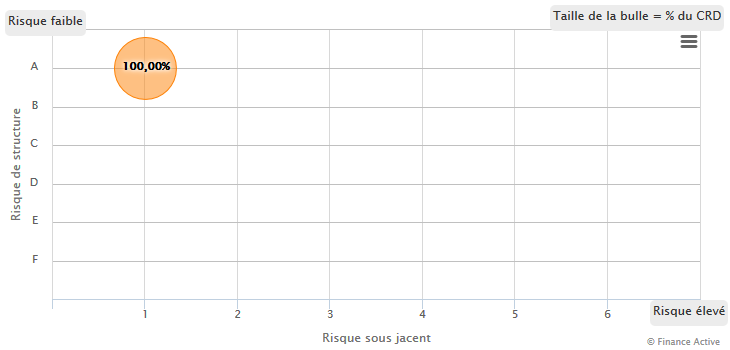 29
Conseil Municipal du 5 février 2025
Tableau d’extinction de la dette au 01/01/2025 (en €)
30
Conseil Municipal du 5 février 2025
Tableau d’extinction de la dette au 01/01/2025 (en €) – Suite
31
Conseil Municipal du 5 février 2025
Analyse de la situation fiscale et financière de la Commune

L’épargne brute correspond au solde des opérations réelles de la section de fonctionnement (les recettes réelles moins les dépenses réelles y compris les intérêts de la dette) et constitue la ressource interne dont dispose la collectivité pour financer à la fois le remboursement en capital de la dette et son équipement au travers de l’épargne nette. C’est un indicateur qui permet de mesurer la bonne santé de la section de fonctionnement et de connaître la capacité de la collectivité à investir.
Lorsqu’une collectivité souhaite réaliser des dépenses d’investissement (construction d’un équipement, achat de terrains, de matériel, etc.), elle peut les financer :
en obtenant des subventions qui couvriront une partie de la dépense ;
et/ou en ayant recours à l’autofinancement, donc en réalisant des économies de gestion ou en augmentant les recettes ;
et/ou en recourant à l’emprunt selon la nature de l’équipement à financer.
En 2024, l’épargne de gestion a de nouveau progressé de 6,44 %, après une augmentation déjà notable de 68,52 % en 2023. Cette évolution s’explique par une croissance plus importante des recettes réelles de fonctionnement par rapport aux dépenses de fonctionnement. Elle résulte notamment des dotations, principalement de la DSU, tandis que les dépenses ont légèrement augmenté de 2,36 %, un niveau proche de l’inflation.
32
Conseil Municipal du 5 février 2025
Analyse de la situation fiscale et financière de la Commune :  
Capacité d’autofinancement (en €)
33
Conseil Municipal du 5 février 2025
Capacité d’autofinancement (en €)
M€
1,82
1,94
1,82
1,69
1,54
1,38
1,08
0,93
0,60
34
Conseil Municipal du 5 février 2025
Taux d’épargne brute > 10% 
Ratio entre l’épargne brute et les recettes de fonctionnement. 
Part des recettes de fonctionnement nettes disponibles pour investir. 
Un taux d’épargne brute inférieur à 5 % est considéré comme déficient, indiquant une dépendance élevée à l’emprunt. Entre 5 % et 10 %, la situation est intermédiaire, avec un certain recours à l’emprunt pour financer les investissements. Au-delà de 10 %, l’épargne est satisfaisante, montrant une gestion financière saine et une autonomie dans le financement des projets.
Situation intermédiaire
5 – 10%
Épargne satisfaisante
à confortable > 10%
Épargne déficiente
 < 5%
35
Conseil Municipal du 5 février 2025
Capacité de désendettement > 12 ans 
Ratio entre la dette et l’épargne brute.
Durée théorique de désendettement. 
Dans le cadre de la Loi de Programmation des Finances Publiques 2018–2022, et dans la continuité des objectifs fixés pour la période 2023–2027, un plafond de 12 ans est instauré pour la capacité de désendettement des collectivités locales. Cet indicateur évalue le temps nécessaire pour qu’une collectivité rembourse sa dette en fonction de sa capacité d'autofinancement. Un plafond de 12 ans témoigne d'une gestion prudente et équilibrée de l’endettement.
Solvabilité excellente à bonne
< 7 ans
Situation intermédiaire
7 – 12 ans
Solvabilité dégradée
> 12 ans
36
Conseil Municipal du 5 février 2025
Capacité de désendettement (en années)
Années
4,00
2,00
2,28
Le ratio de désendettement, qui indique le temps nécessaire à la Commune pour rembourser sa dette avec son épargne brute, diminue de 2 ans en 2023 par rapport à 2022. En 2024, il atteint 2,28, ce qui signifie que la Commune mettrait environ 2 ans pour se désendetter. Selon la Loi de Programmation des Finances Publiques (LPFP 2018-2022), ce ratio devrait être inférieur à 12 ans. La hausse observée en 2024 résulte de l'emprunt supplémentaire contracté par la Commune.
37
Conseil Municipal du 5 février 2025
Recettes d’investissement (en €)
38
Conseil Municipal du 5 février 2025
Recettes d’investissement
M€
1,77
1,21
1,00
0,50
0,65
0,22
0,34
0,31
0,26
0,25
0,21
0,15
0,09
0,00
0,00
39
Conseil Municipal du 5 février 2025
Dépenses d’investissement (en €)
40
Conseil Municipal du 5 février 2025
Les ratios budgétaires de la Commune
65 %
Dép. personnel / Dép. de fonct

Moyenne strate : 59,71 %
1 174 €
Dép. réelles de Fonct / hbt

Moyenne strate* : 1 154 €
313 €
Dette / hbt

Moyenne strate : 816 €
388 €
Dép. d’équipement / hbt

Moyenne strate : 327 €
Il convient de rester prudent lors de la comparaison des ratios avec ceux des différentes strates. Ces données ne reflètent pas nécessairement la réalité des spécificités locales propres à chaque territoire. Par ailleurs, le nombre d’habitants de la Commune peut se situer à l’extrémité supérieure ou inférieure d’une strate. 
* La moyenne de la strate comporte les villes de 10 000 habitants à 19 999 habitants.
41
Conseil Municipal du 5 février 2025
Les Orientations Politiques
Déclinées en Dépenses de d’investissement
En termes d’urbanisme 
Lancement de la phase 1 de l’aménagement du quartier « Bocquet 2 » qui est à la charge des promoteurs et qui aboutira à la réalisation d’un pôle santé et à la création d’une résidence pour personnes âgées.
Acquisition du foncier dans le cadre du projet de construction d’un nouvel équipement municipal structurant composé d’un 4e groupe scolaire, d’un accueil de loisirs, d’une crèche, ainsi que d’une salle de sport.

Dans le domaine de la voirie 
Travaux d’enfouissement des réseaux et d’aménagement de la rue Victor Hugo, entre la rue de Bessancourt et la rue P. Eluard.
Aménagement du centre ville depuis l’intersections : jardins/Boucher, V. Hugo/Bessancourt, jusqu’au parking du GS Marie Curie.
Aménagement de l’intersection des rues Georges Boucher, Claude Grenthe et Léon Pelouse.
Aménagement de la rue Claude Grenthe et du pole gare (CAVP).
Travaux d’aménagement du carrefour des rues des jardins, des Osiers et Aimé Viennet.
42
Conseil Municipal du 5 février 2025
Les Orientations Politiques
Déclinées en Dépenses d’Investissement
Dans le domaine des bâtiments communaux 
Poursuite des travaux d’accessibilité des bâtiments communaux dans le cadre de l’Agenda d’Accessibilité Programmée en corrélation avec la réflexion lancée en 2024 sur les travaux à engager sur le patrimoine dans le cadre du décret tertiaire .
Pilotage et optimisation du fonctionnement des installations de chauffage par l’installation d’un système de télégestion (1ère tranche).

Dans le domaine du bâti dédié au sport
Rénovation de la toiture du DOJO.
Réfection des terrains de tennis couverts.
Réflexion sur la rénovation des terrains de tennis extérieurs avec la transformation d’un des terrains en zone dédiée à la pratique du PADEL.
Réalisation d’un Skatepark.
Poursuite des études pour la rénovation thermique du gymnase Ostermeyer (décret tertiaire).
43
Conseil Municipal du 5 février 2025
Les Orientations Politiques
Déclinées en Dépenses d’Investissement
Dans le domaine du bâti scolaire
Etude pour la désimperméalisation des sols des 2 cours d’écoles du groupe scolaire Louise Michel (cours OASIS).
Renforcement d’un talus situé l’arrière du groupe scolaire Louise Michel.
Lancement des études pour la construction du 4ème groupe scolaire.
Etudes pour la réhabilitation des écoles maternelle et élémentaire Marie Curie dans le cadre du décret tertiaire.


Dans le domaine du bâti dédié à l’enfance
Etudes pour l’amélioration du cadre de vie du centre de loisirs dans le cadre du décret tertiaire (en lien avec le domaine de l’environnement).
44
Conseil Municipal du 5 février 2025
Les Orientations Politiques
Déclinées en Dépenses d’Investissement
Dans le domaine de l’environnement et du développement durable
Etude pour la désimperméalisation des sols des 2 cours d’écoles du groupe scolaire Louise Michel (cours OASIS).
Etudes pour l’amélioration du cadre de vie du centre de loisirs par la transformation des espaces extérieurs en cour OASIS (en lien avec le domaine du bâtiment)
Création Ilot de fraicheur secteur "Bocquet 1".
Désimperméabilisation des sols parkings bât. 1904 & ST.
Poursuite de la gestion durable de la ressource en eau par l’installation d’une 3ème cuve enterrée de récupération eau de pluie aux ST.
Aménagement/végétalisation allées de l'ancien cimetière.
Création d’un aménagement afin de sécuriser l’accès au parc des 2 ormes.
45
Conseil Municipal du 5 février 2025